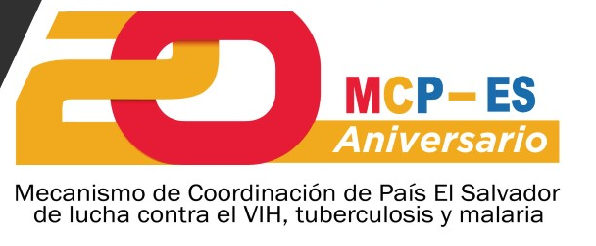 COMITÉ DE PROPUESTAS
MCP ES
17 DE ENERO 2023
Asunto: Carta de asignación 2023-2025
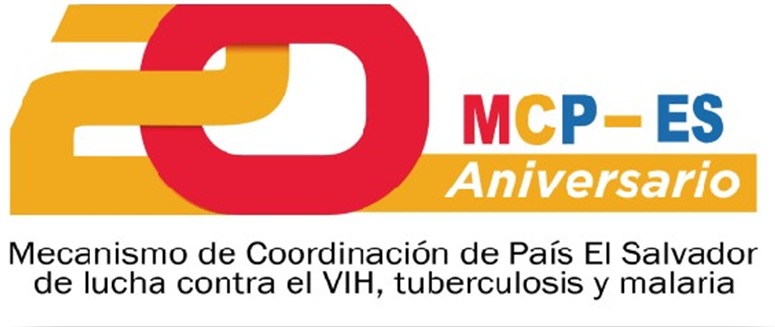 Esta carta incluye anexos y enlaces, que deben leerse conjuntamente y en su totalidad.(Marta Alicia compartió la carta en versión español e ingles)
Asunto: Carta de asignación 2023-2025
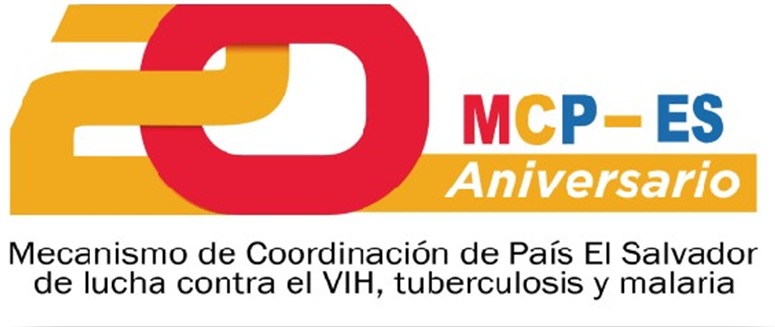 Esta carta incluye anexos y enlaces, que deben leerse conjuntamente y en su totalidad.(Marta Alicia compartió la carta en versión español e ingles)
Asignación de El Salvador:se ha asignado a El Salvador un total de US$16,604,417 para el VIH y la tuberculosis y para construir sistemas para la salud resilientes y sostenibles (SSRS).3r
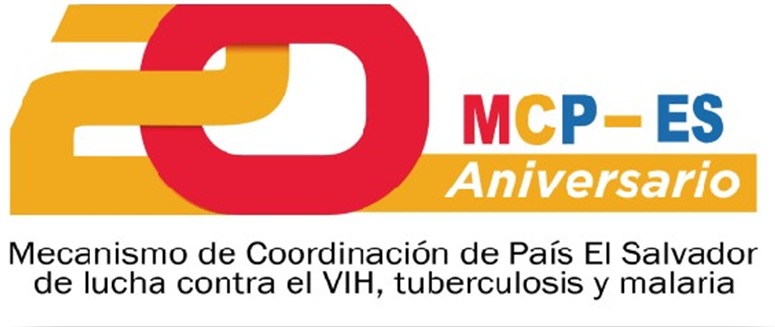 Resumen de la asignación
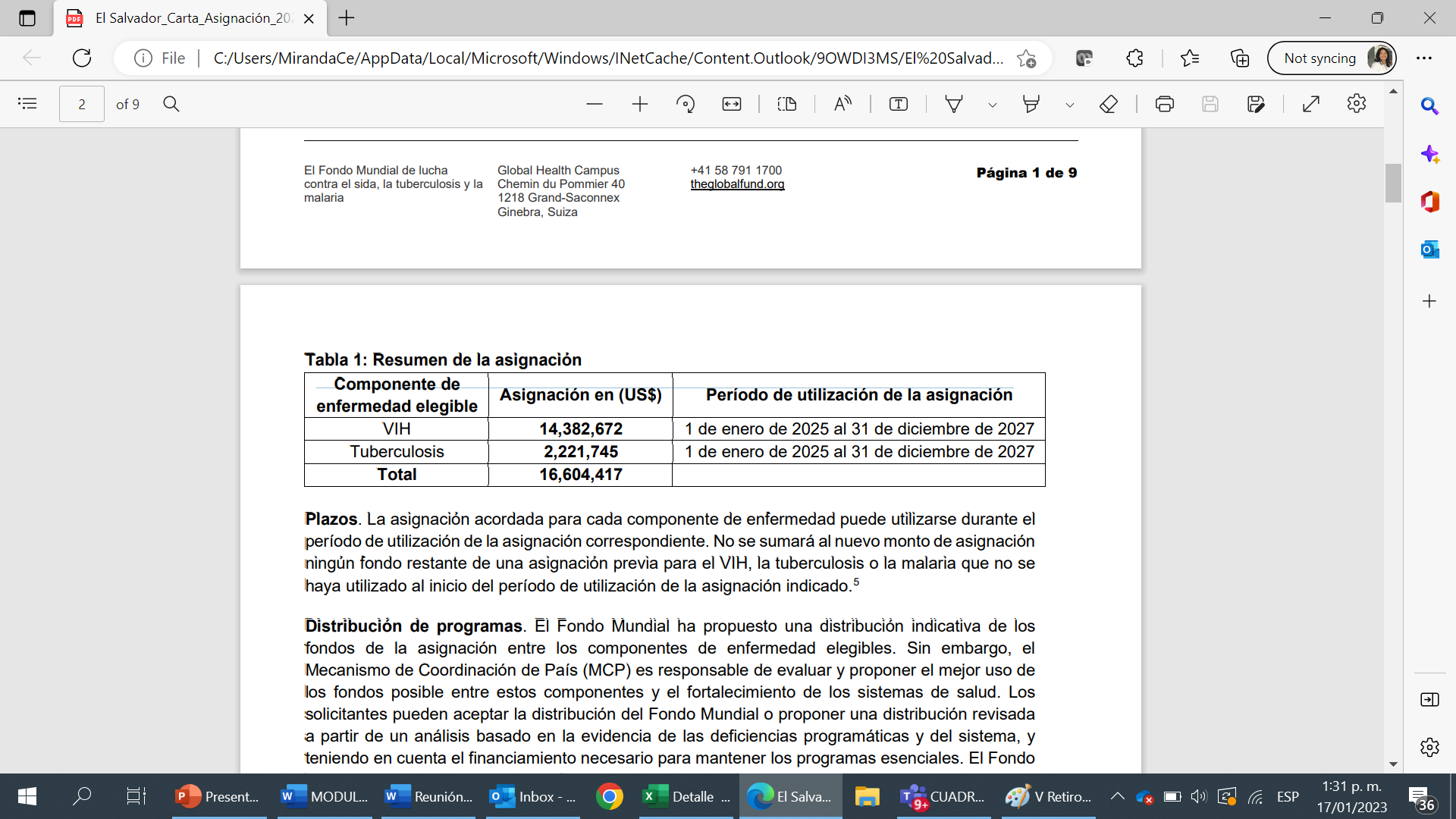 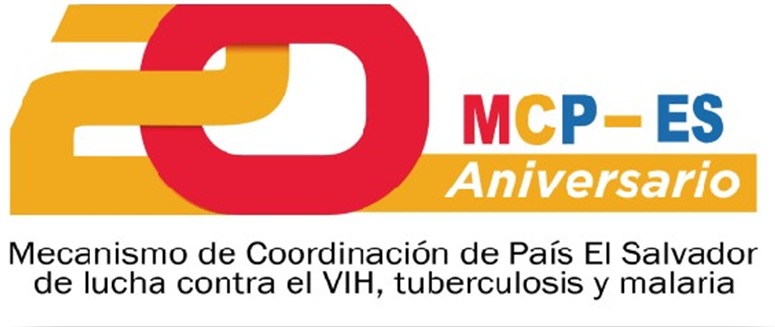 Plazos. La asignación acordada para cada componente de enfermedad puede utilizarse durante el período de utilización de la asignación correspondiente. No se sumará al nuevo monto de asignación ningún fondo restante de una asignación previa para el VIH, la tuberculosis o la malaria que no se haya utilizado al inicio del período de utilización de la asignación indicado.

 Distribución de programas. El Fondo Mundial ha propuesto una distribución indicativa de los fondos de la asignación entre los componentes de enfermedad elegibles. Sin embargo, el Mecanismo de Coordinación de País (MCP) es responsable de evaluar y proponer el mejor uso de los fondos posible entre estos componentes y el fortalecimiento de los sistemas de salud. 
Los solicitantes pueden aceptar la distribución del Fondo Mundial o proponer una distribución revisada a partir de un análisis basado en la evidencia de las deficiencias programáticas y del sistema, y teniendo en cuenta el financiamiento necesario para mantener los programas esenciales. El Fondo Mundial revisará y valorará la justificación de cualquier cambio en la distribución de programas.
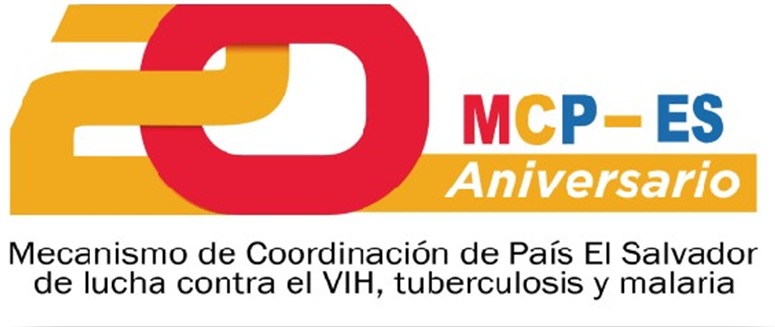 Inversiones en SSRS dentro de la distribución de programas. Invertir en SSRS, incluidos los sistemas comunitarios, acelera los avances, el Fondo Mundial recomienda que los países mantengan el nivel de inversión en SSRS cuando corresponda y que lo aumenten si es posible.
 Con el fin de identificar mejor las sinergias de las inversiones en dichos sistemas entre las enfermedades elegibles, como nuevo requisito del período de asignación 2023-2025, los solicitantes deben indicar el monto de la asignación de cada componente de enfermedad que pretenden invertir en SSRS. 
Proporcionar esta información no se considera un cambio en la distribución de programas.
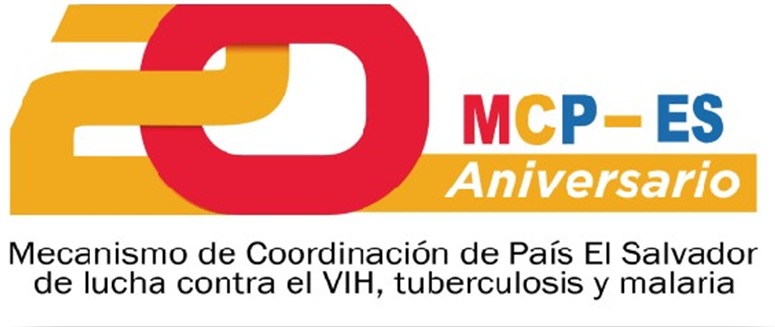 Reunión CP 01-2022
Dra. Ana Isabel Nieto, Dra. Celina de Miranda, Dr. Salvador Sorto, Lcda. Marta Alicia de Magaña.
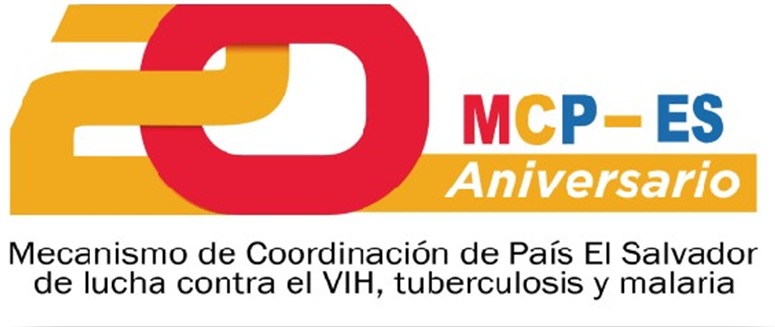 Acuerdos de Reunión del martes 10 de Enero ,oficinas de SISCA.
Aceptar la propuesta de distribución de Fondos asignados según carta.
Proponer un 20% por componente para SSRS.
Nominar al comité Adhoc de Selección de RPs.
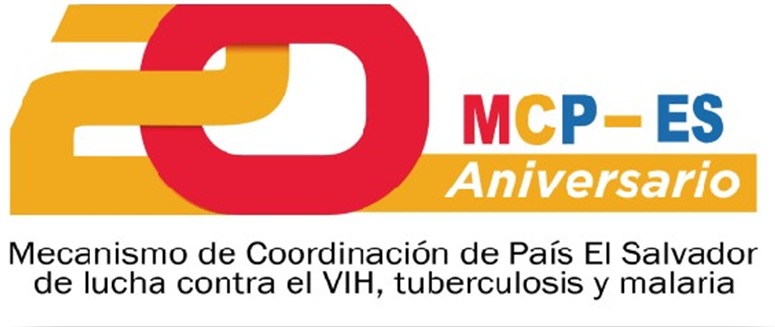 Acuerdos de Reunión del martes 10 de Enero ,oficinas de SISCA.
Modalidad de propuesta,
 Enfoque Basada en Resultados para  TB
 y Portafolio Focalizado para VIH.
Proponer para presentar la SF en la primera ventana del 2024 que posiblemente seria en marzo del 2024.
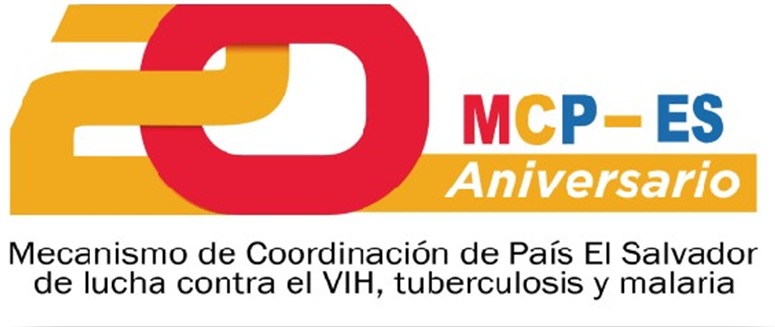 Acuerdos de Reunión del martes 10 de Enero ,oficinas de SISCA.
Previo al rellenado de los formularios deben realizarse una seria de actividades
Capacitaciones
Diálogos de país
 Identificación de documentos de soporte 
Análisis de situación de VIH, de TB, entre otros.
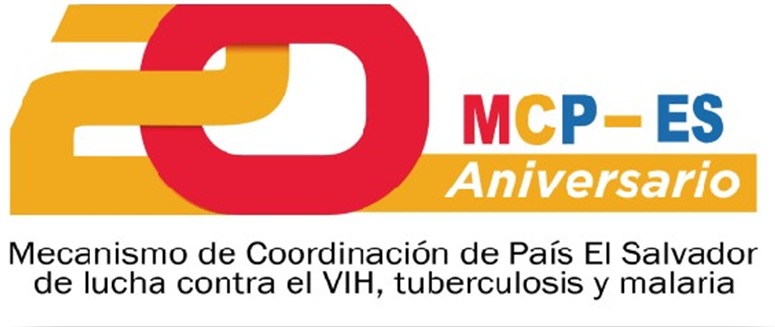 INTERCAMBIO DE OPINIONES.
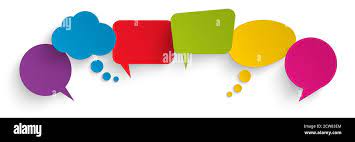 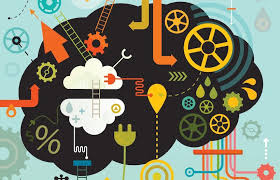